ABO & Rh(D) Blood Groups
Anatomy & Physiology
Unit 9 – Circulatory System
The ABO System
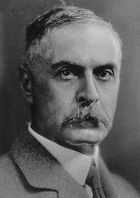 Discovered in 1901 by Dr. Karl Landsteiner
4 Main Phenotypes (A, B, AB, O)
ABO gene located on long arm of chromosome 9
ABO & Rh(D)
2
The ABO Antigens
Added to Proteins or Lipids in Red Cells
Substrate Molecule is H (fucose)
A antigen is N-acetyl-galactosamine (GalNAc)
B antigen is Galactose (Gal)
A and B genes code for transferase enzymes
ABO & Rh(D)
3
ABO Antibodies
A and B substances very common
Antibodies produced to “non-self”
Produced after first few months of life
A & B people have mainly IgM
O people have IgG
May fade in old age
ABO & Rh(D)
4
Blood Group
Antigens on RBCs
Antibodies in Serum
Genotypes
A
A
Anti-B
AA or AO
B
B
Anti-A
BB or BO
AB
A and B
Neither
AB
O
Neither
Anti-A and anti-B
OO
Antigens & Antibodies
ABO & Rh(D)
5
Allele from the mother
Allele from the father
Genotype ofoffspring
Blood types ofoffspring
A
A
AA
A
A
B
AB
AB
A
O
AO
A
B
A
AB
AB
B
B
BB
B
B
O
BO
B
O
O
OO
O
Inheritance of ABO Groups
ABO & Rh(D)
6
ABO Typing
Cell Group
Test Washed Cells With:
 Monoclonal Anti-A
Monoclonal Anti-B
Inert control
Agglutination is a positive result
Reverse Group
Test plasma/serum with:
Known A1 cells
Known B cells
Known O cells
? Known A2 cells
Reactions may be weaker than cell group
ABO & Rh(D)
7
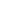 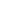 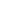 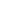 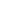 Population
O
A
B
AB
Aborigines
61
39
0
0
Basques
51
44
4
1
Blackfoot (N. Am. Indian)
17
82
0
1
Bororo
100
0
0
0
Chinese-Canton
46
23
25
6
Chinese-Peking
29
27
32
13
English
47
42
8
3
Hawaiians
37
61
2
1
Irish
52
35
10
3
Mayas
98
1
1
1
Navajo (N. Am. Indian)
73
27
0
0
Peru (Indians)
100
0
0
0
United Kingdom (GB)
47
42
8
3
USA (blacks)
49
27
20
4
USA (whites)
45
40
11
4
Distribution of ABO Groups
ABO & Rh(D)
8
Distribution of the A allele
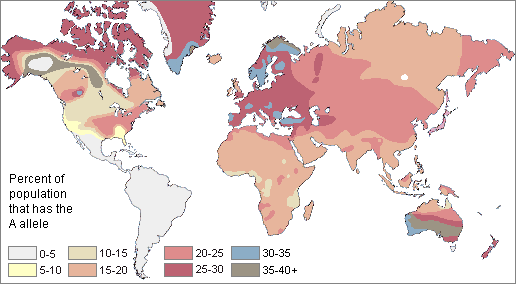 ABO & Rh(D)
9
Distribution of the B Allele
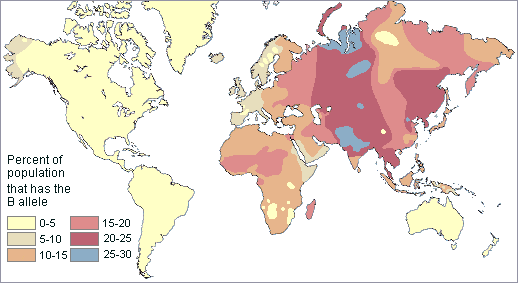 ABO & Rh(D)
10
Distribution of the O Allele
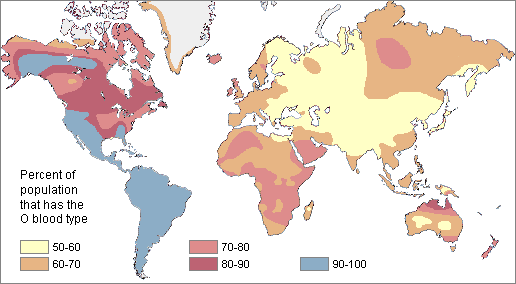 ABO & Rh(D)
11
Significance of ABO Group
ABO mismatched transfusions:
Rare
May be life threatening
Can be caused by technical or clerical error
Intravascular haemolysis
More severe in group O patients
ABO & Rh(D)
12
Universal Donor and Recipient
Universal Donor
Group O
Carries no A or B antigens
Packed and processed units have little antibody
Universal Recipient
Group AB
Patient has no anti-A or anti-B present
Cannot lyse any transfused cells
Beware: other
antibodies may be present
Using the patient’s own group ASAP will conserve resources
ABO & Rh(D)
13
The Rh(D) Antigen
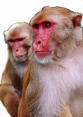 RH is the most complex system, with over 45 antigens 
Discovered in 1940 after work on Rhesus monkeys
Subsequently discovered to be unrelated to monkeys
RH gene located on short arm of chromosome 1
ABO & Rh(D)
14
Simple Genetics of Rh(D)
86% of caucasians are Rh(D) pos
The antithetical antigen d has not been found
The d gene is recessive:
Dd, dD, DD, persons are Rh(D) pos
Only dd persons are Rh(D) neg
ABO & Rh(D)
15
Distribution of Rh(D) Types
ABO & Rh(D)
16
Significance of Rh(D)
80% of Rh(D) neg persons exposed to Rh(D) pos blood will develop anti-D
Anti-D can also be stimulated by pregnancy with an Rh(D) positive baby
Sensitisation can be prevented by the use of anti-D immunoglobulin, antenatally and post natally
Rh(D) neg females of childbearing potential should never be given Rh(D) positive blood products
ABO & Rh(D)
17
Inheritance
ABO & RH genes are not linked
ABO & Rh(D) type are inherited independently
For example:
An A Rh(D) pos mother 
and a B Rh(D) pos father 
could have an O Rh(D) neg child
ABO & Rh(D)
18
Inheritance of ABO and Rh(D)
Mother
Group A    AO
Rh(D) pos  Dd
Father
Group B    BO
Rh(D) pos  Dd
Group A   AO
Rh(D) pos   Dd
Group B   BO
Rh(D) pos   Dd
Group O   OO
Rh(D) neg   dd
ABO & Rh(D)
19